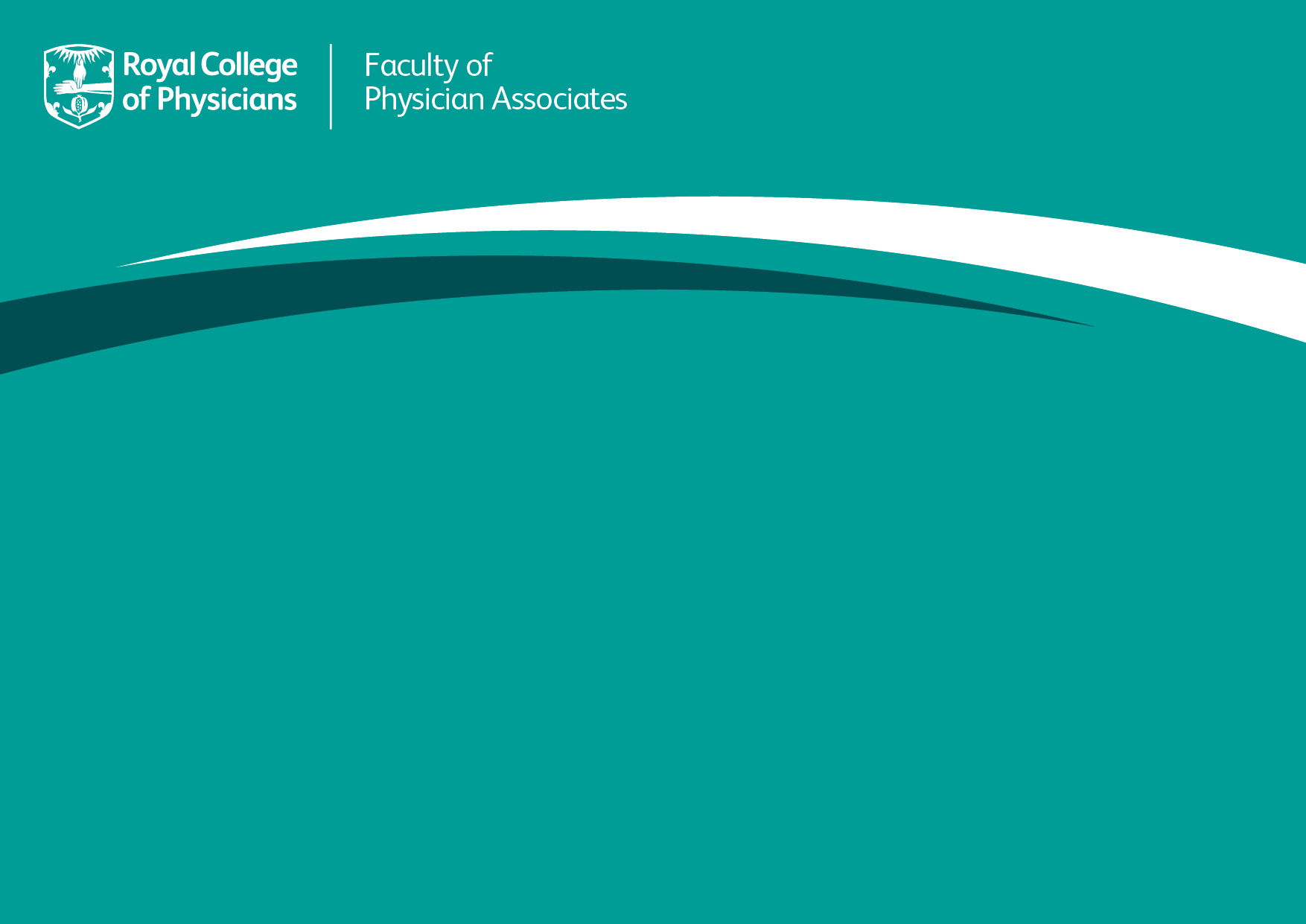 The future of the PA profession in the UK
Kate Straughton, President, FPA
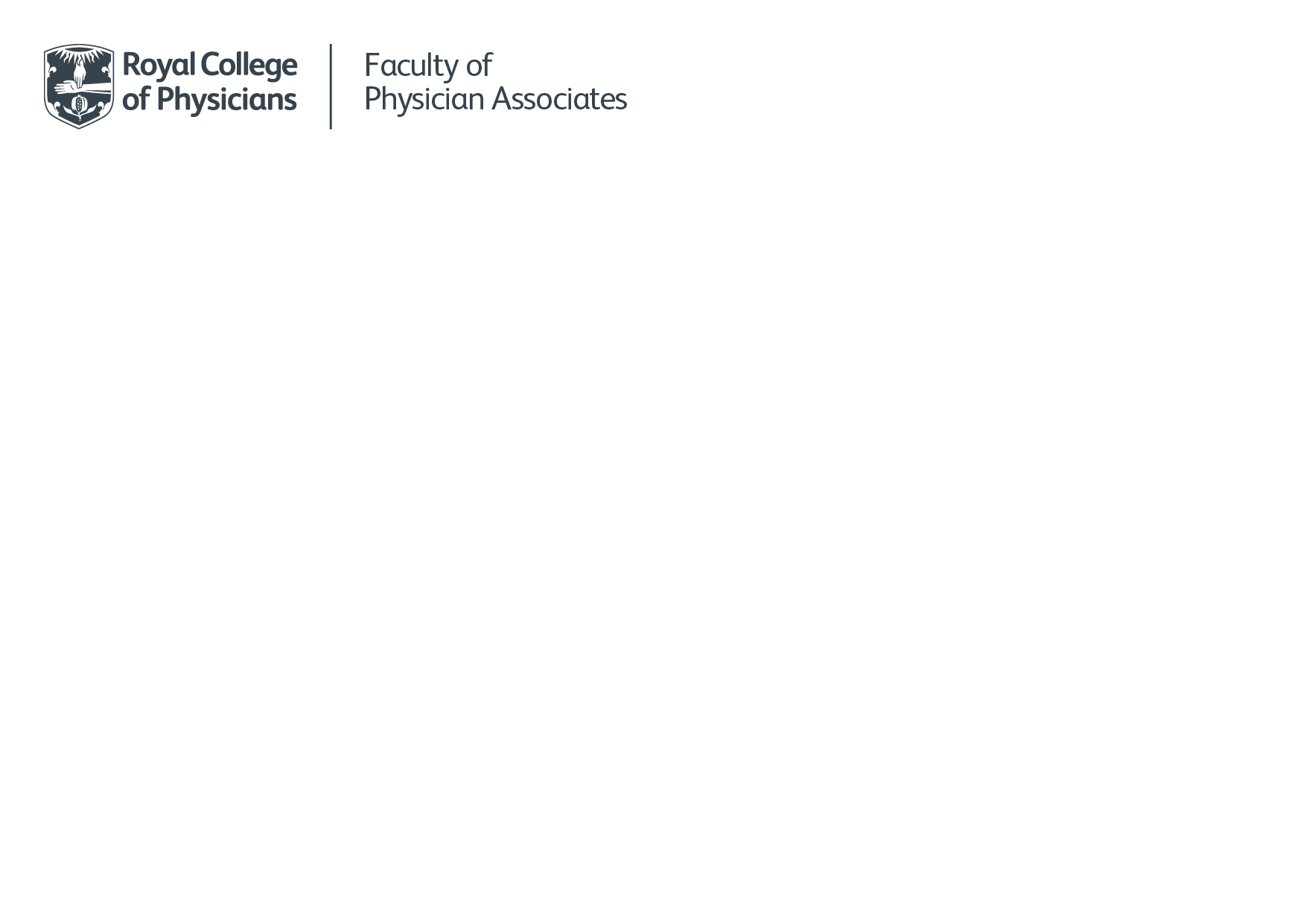 A bit of history…
First US-trained PAs came to work in the UK
First permanent courses started training
Name changed to Physician Associate
2002
2008
2013
2004
2010
2015
Pilot schemes in West Midlands 1 & Scotland 2
Managed Voluntary Register
Professional organisation moved to FPA@RCP
1. Woodin J, McLeod H, McManus R. Evaluation of US-trained physician assistants working in the NHS in England: Interim Report: The introduction of US-trained physician assistants to primary care in Tipton: First impressions
2. Buchan J, O'May F, Ball J. New Role, New Country: introducing US physician assistants to Scotland. Human Resources for Health. 2007;5(1).
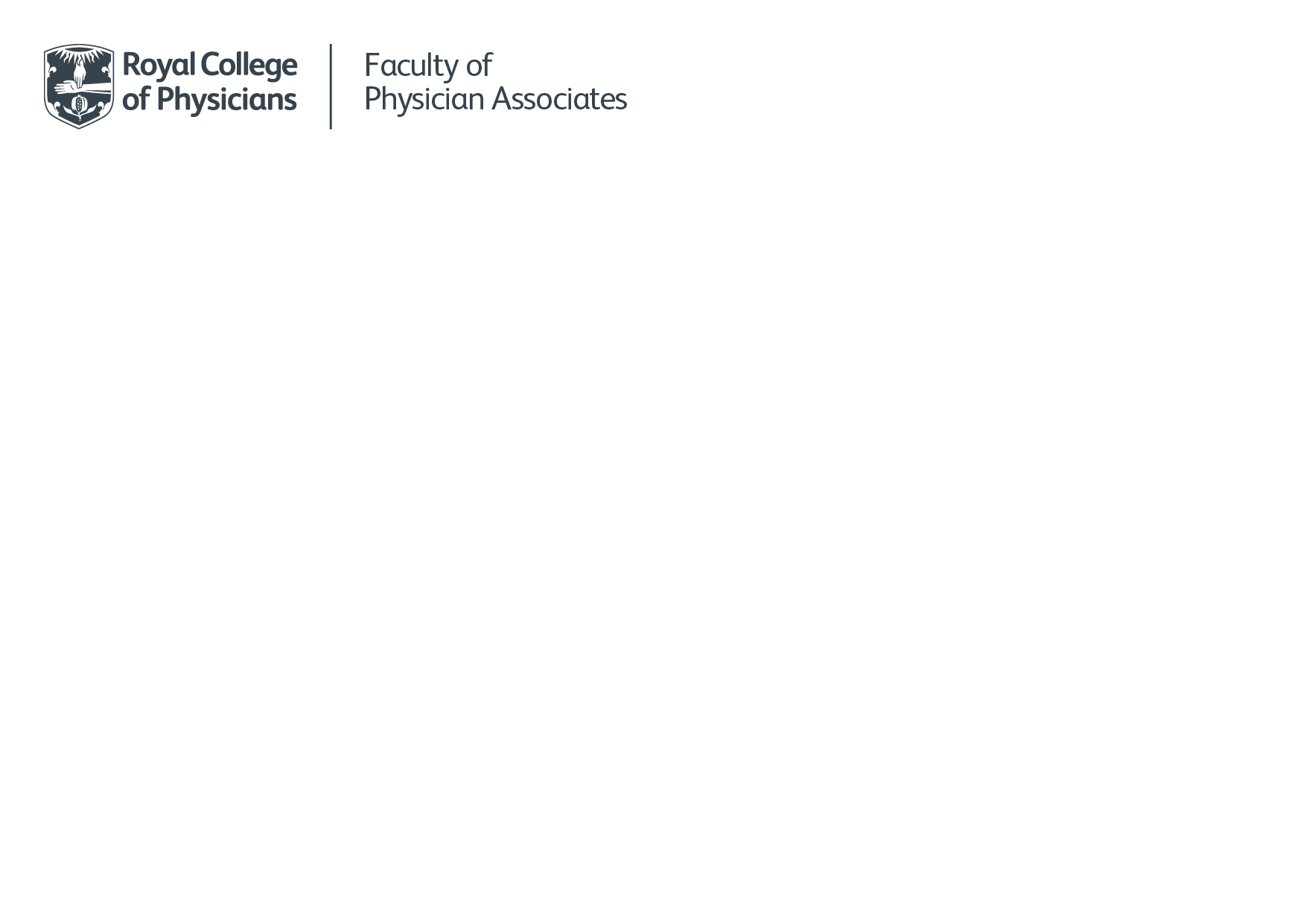 PA training
1,600 hours of clinical placements
National Curriculum and Exam
2 year post-graduate course
Approx. 2,000 PA students
35 Courses across the UK
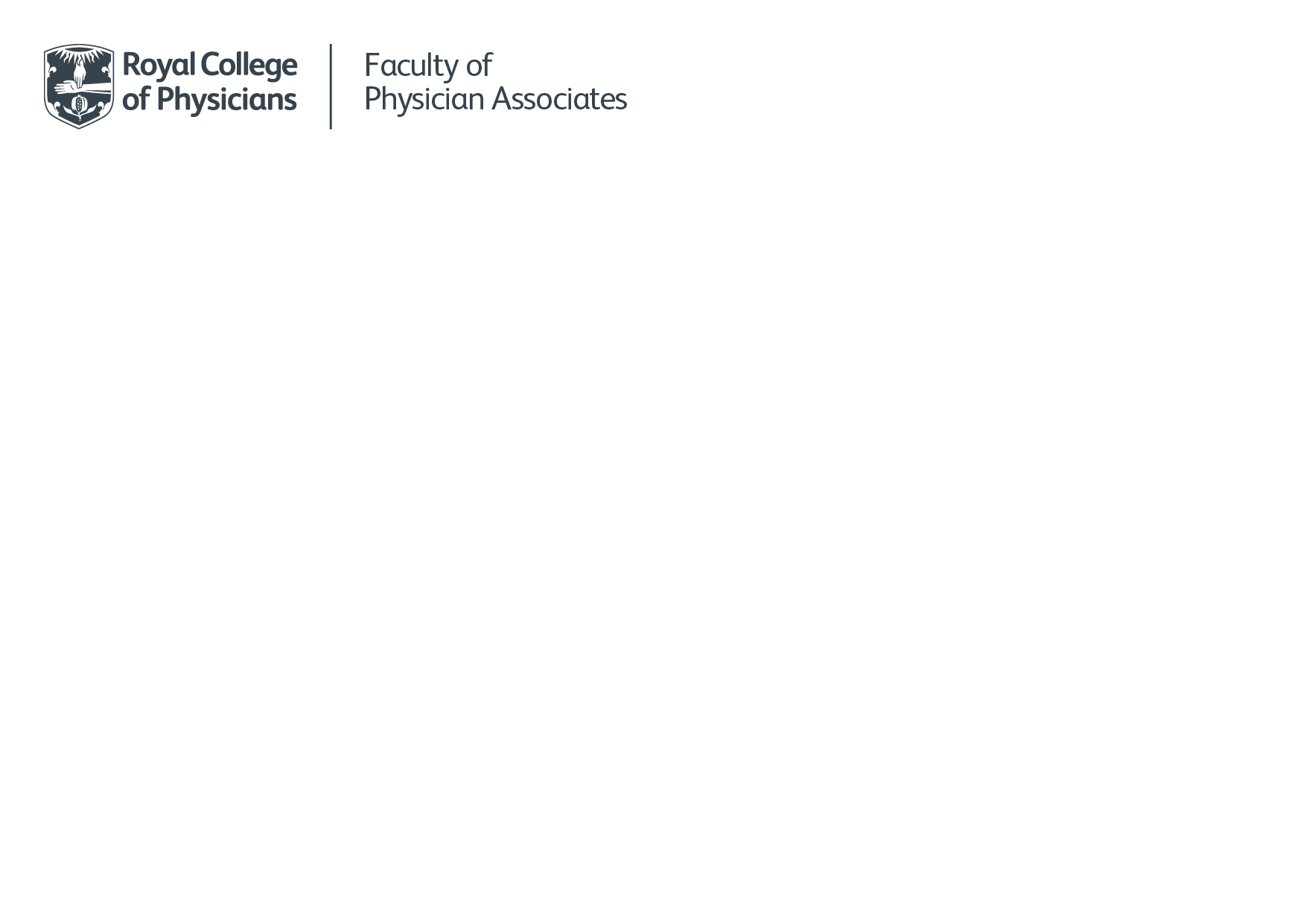 PA training
New curriculum currently being written by FPA, RCP, PA Schools Council (PASC) and GMC
This will be a capabilities based, rather than current competency based curriculum
HEIs will then either independently, or collaboratively design a syllabus to sit alongside
Consultation Autumn 2021
Working towards publishing July 2022
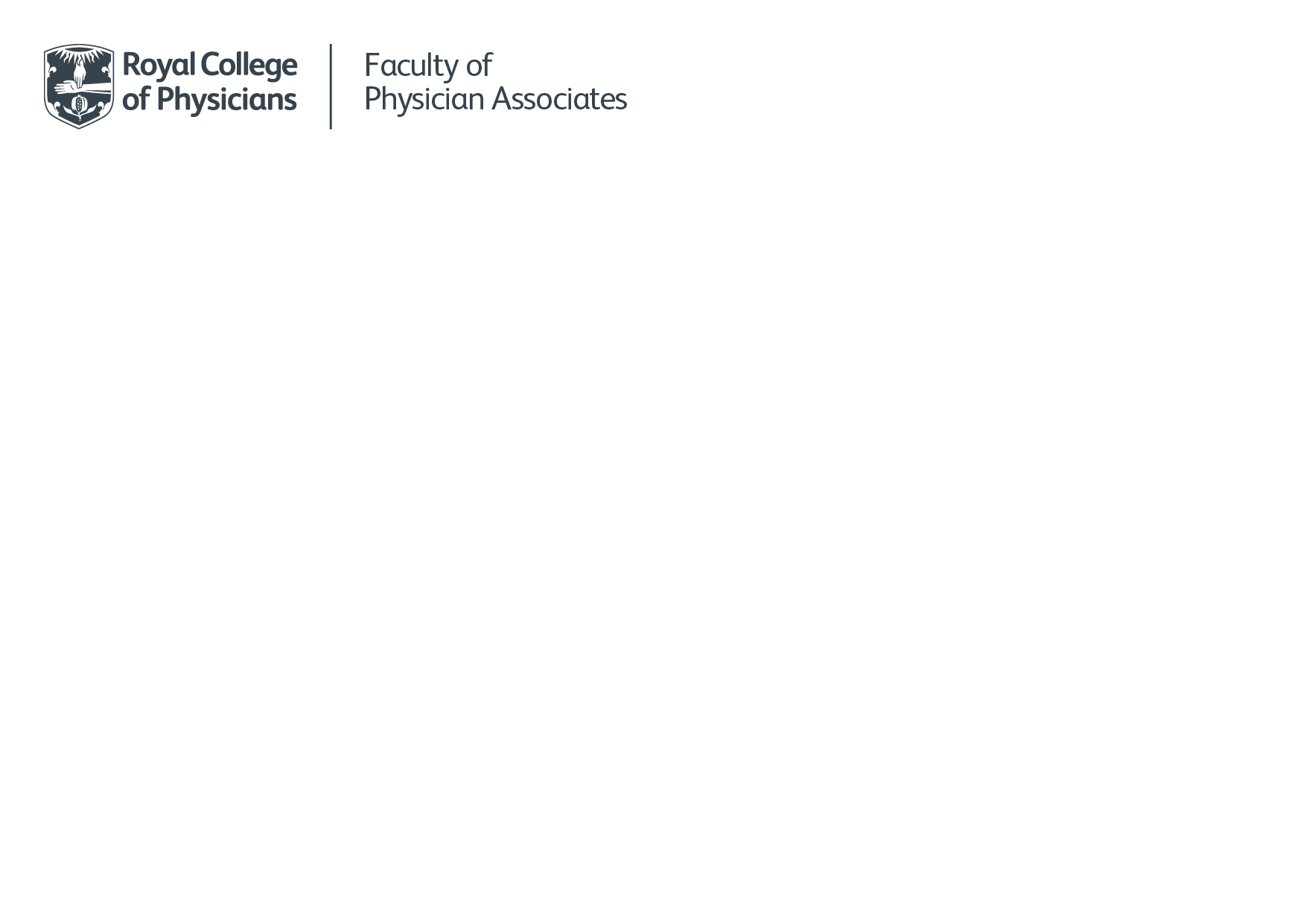 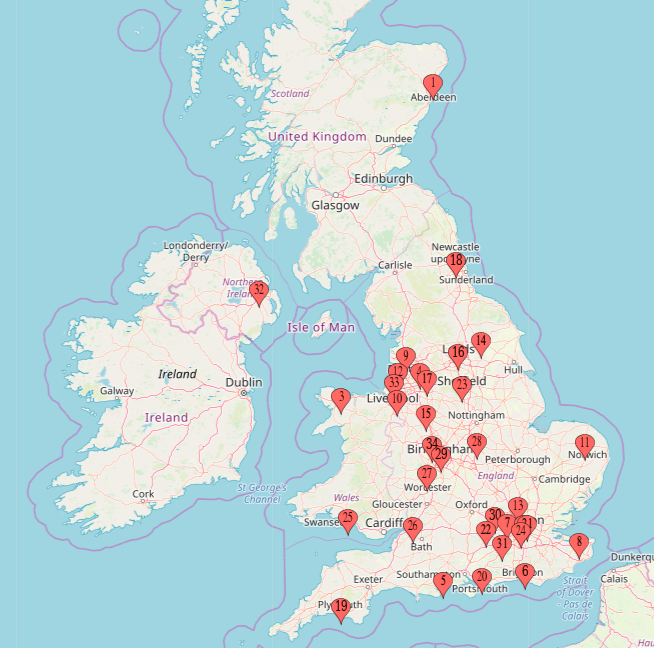 PA Training – Where does it happen?
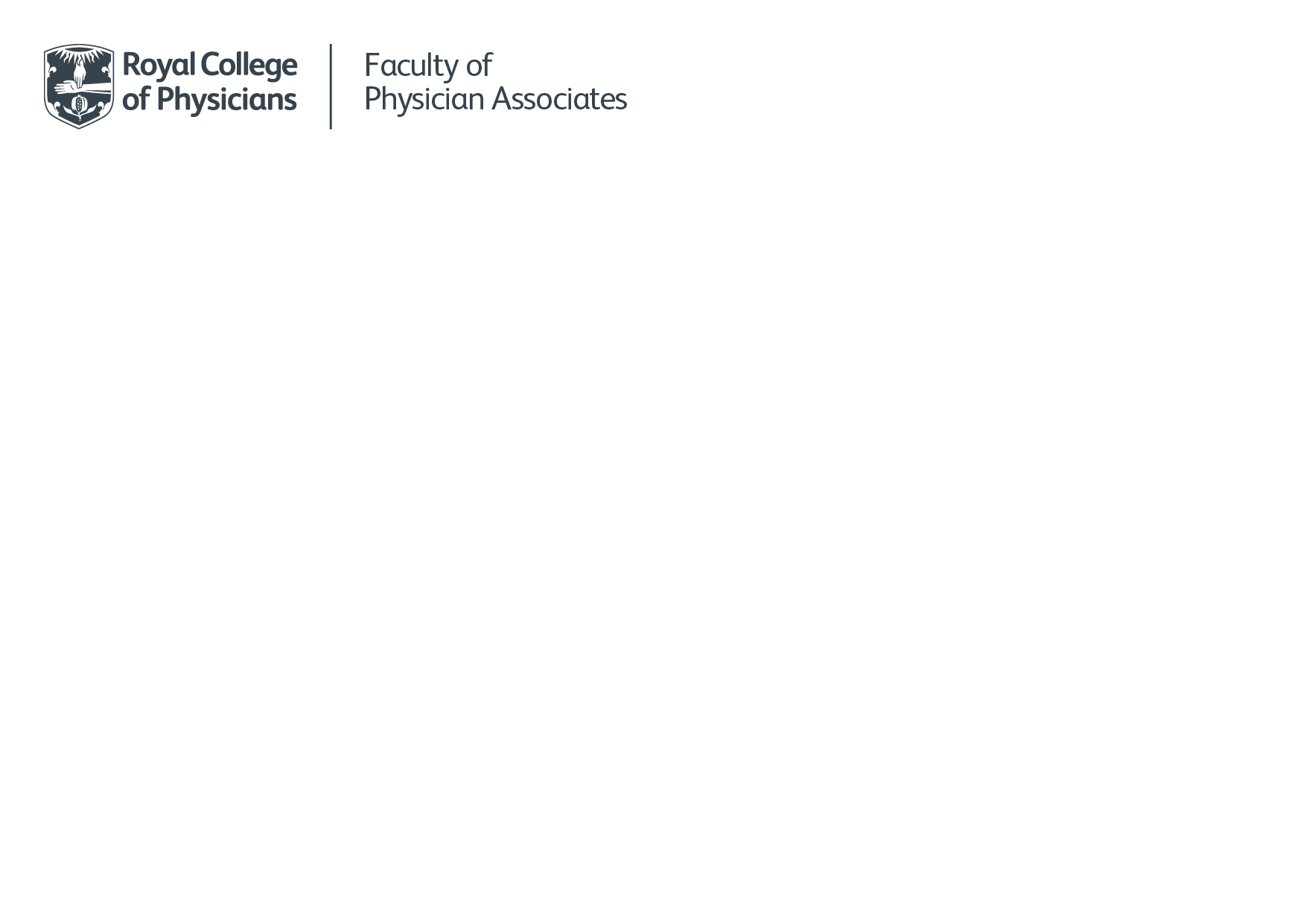 PAs in the UK
Take written recertification exam every 6 years (currently)
Approx. 2,700 qualified PAs working across England, Wales, Scotland and Northern Ireland
Currently not regulated but have a Managed Voluntary Register – Code of Conduct; Scope of Practice; CPD; FTP
Generalist role across many different specialties of medicine and surgery
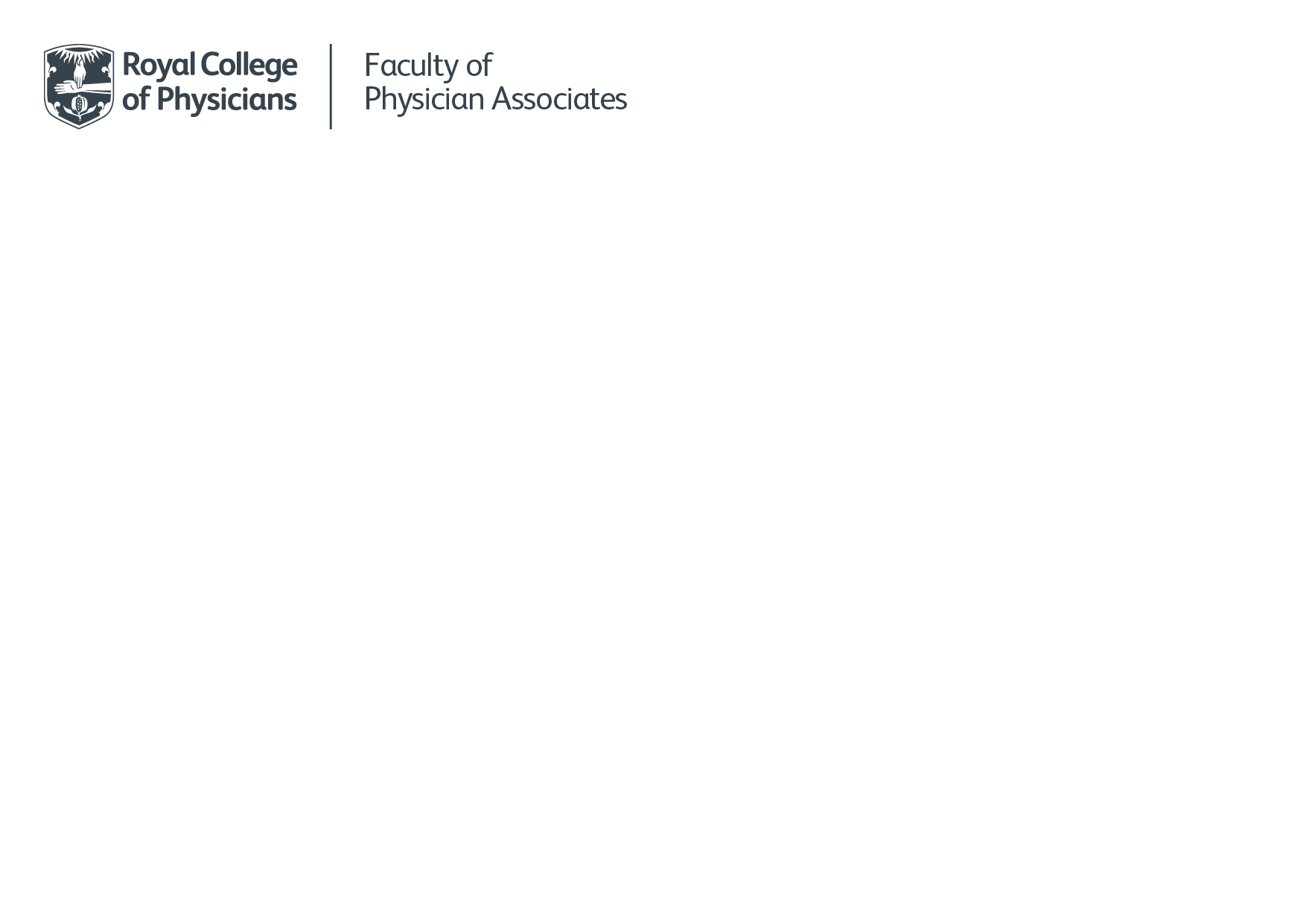 PAs in the UK
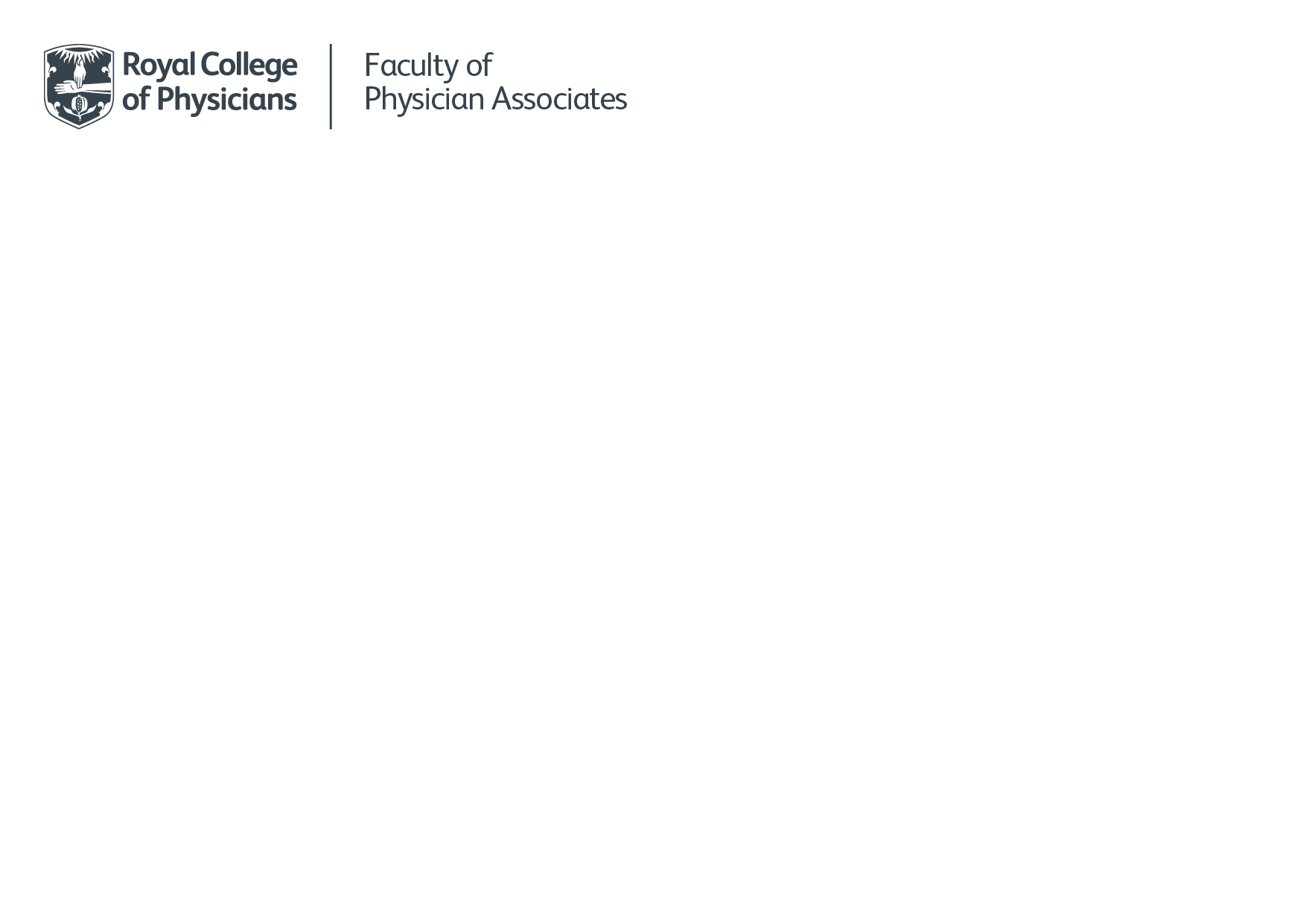 PAs in the UK: 2020 Census
Further census findings available at fparcp.co.uk
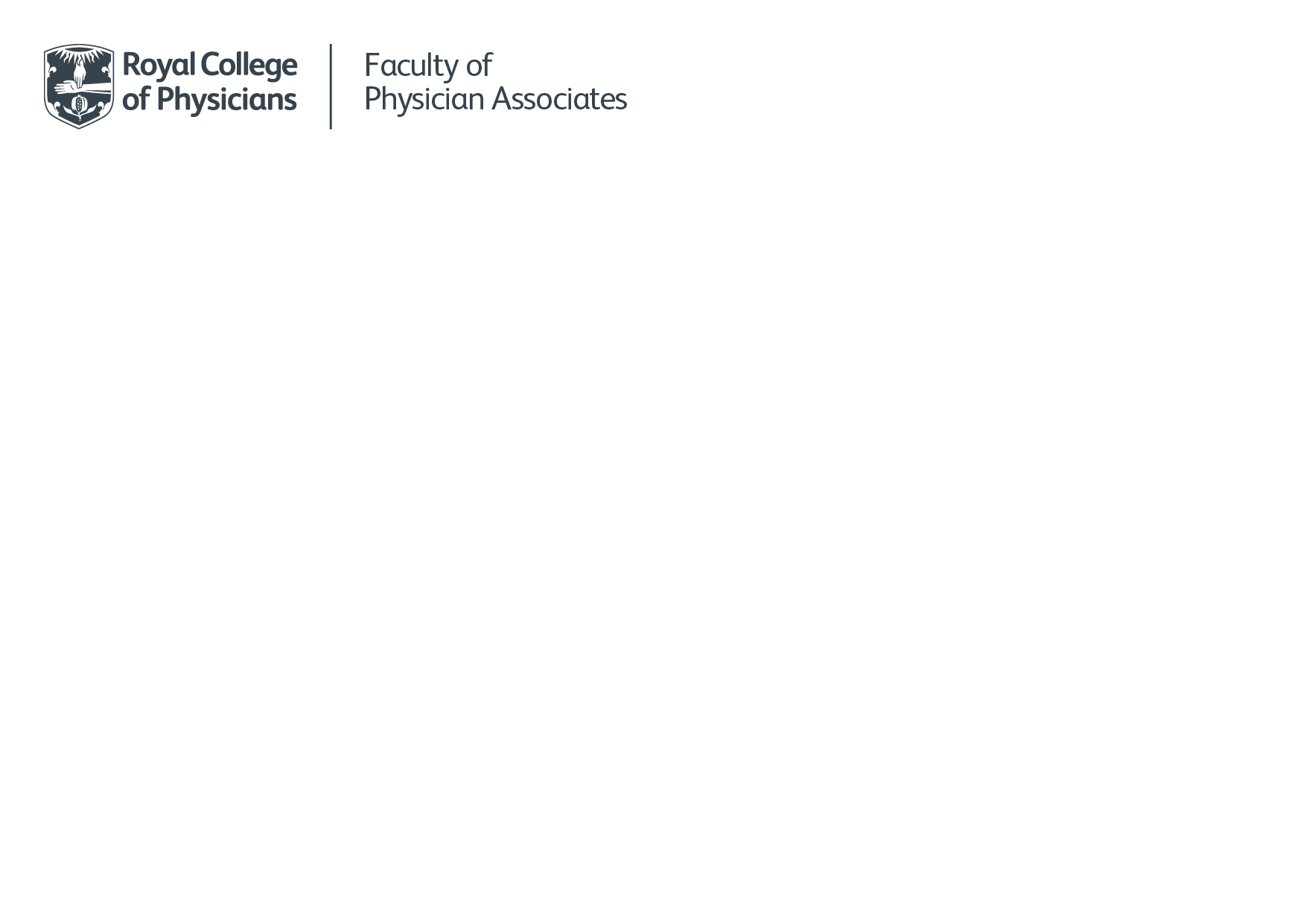 What do PAs do?
Carry out Physical Examinations
Take Medical Histories from patients
See patients with undifferentiated diagnoses
See patients with long term chronic conditions
Formulate differential diagnoses and management plans
Perform diagnostic and therapeutic procedures
Develop and deliver appropriate treatment and management plans
Request and interpret diagnostic studies
Provide health promotion and disease prevention advice for patients
Taken from the Competence and Curriculum Framework, DOH 2012
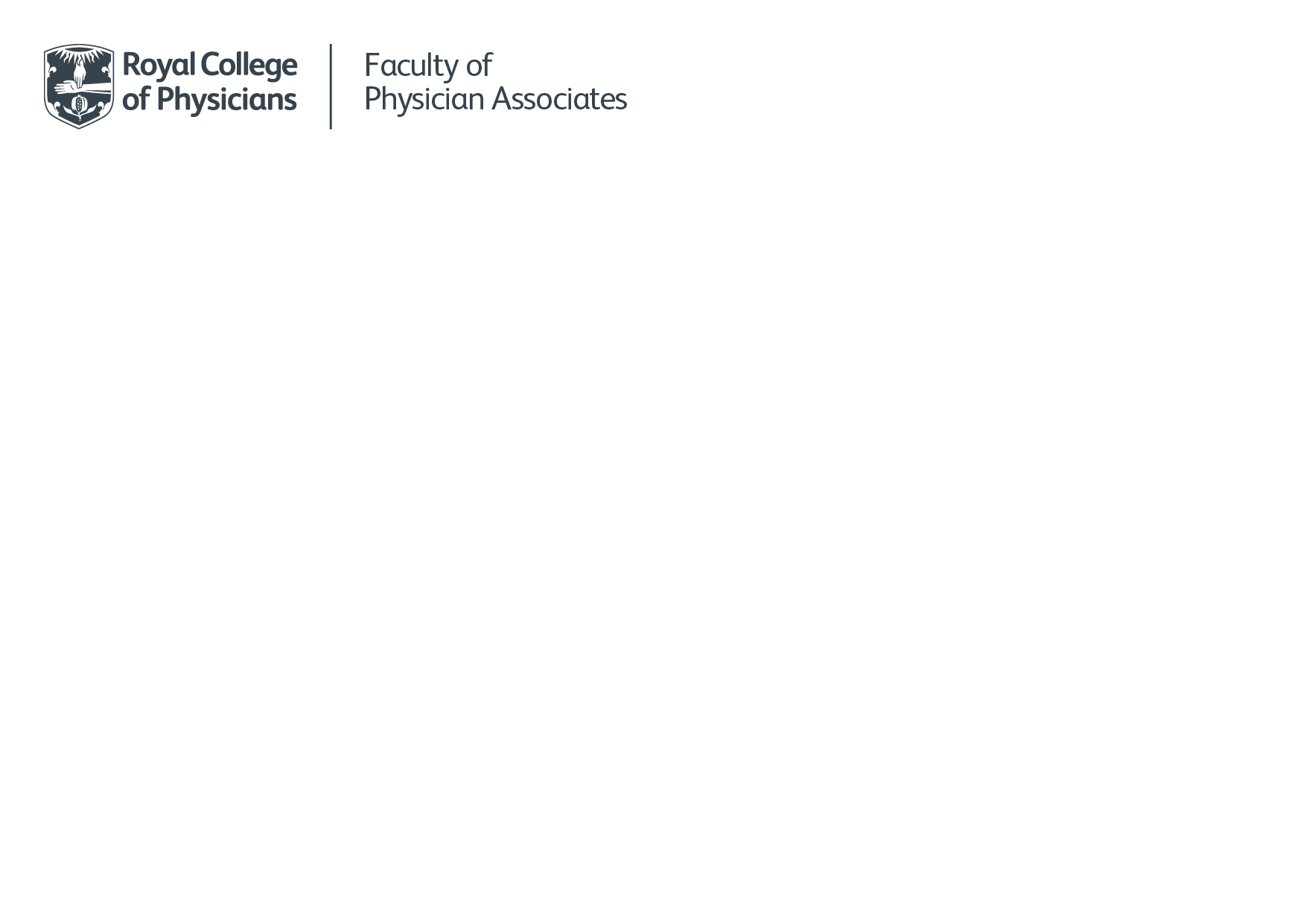 But what impact does that have?
Add continuity
Act as additional resource for other staff members, patients, relatives…
Can help to free up junior doctors to get to teaching or clinics
More experienced PAs can support junior doctors in clinical setting, teach them, provide stability
Concern re ‘stealing teaching opportunities’, ‘cherry picking jobs’ 
Evidence shows junior doctor training is not negatively impacted by having a PA 4
4. Roberts S et al. Experience of the impact of physician associates on postgraduate medical training: A mixed methods exploratory study . Clinical Medicine 2019 Vol 19, No 1: 4–10
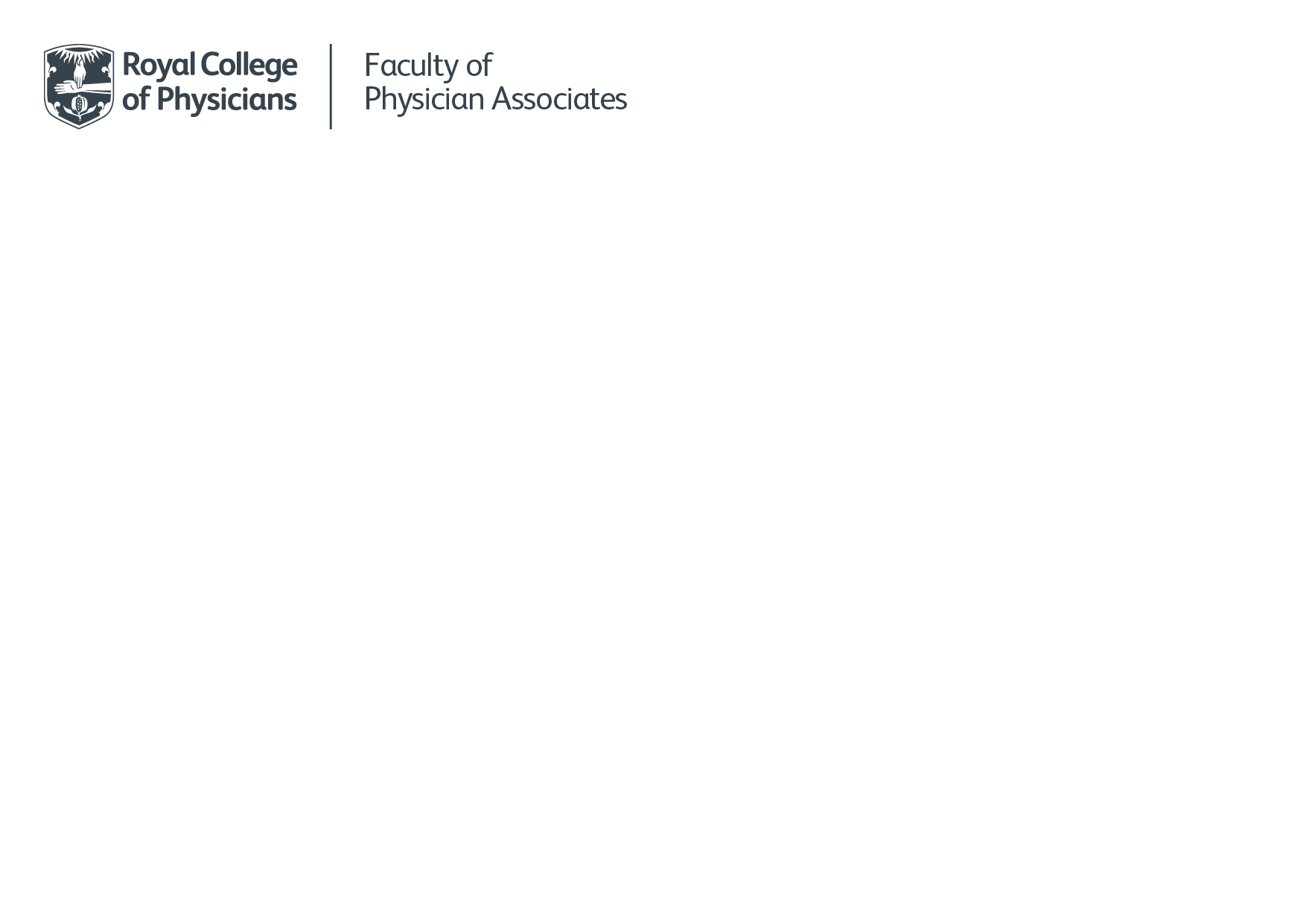 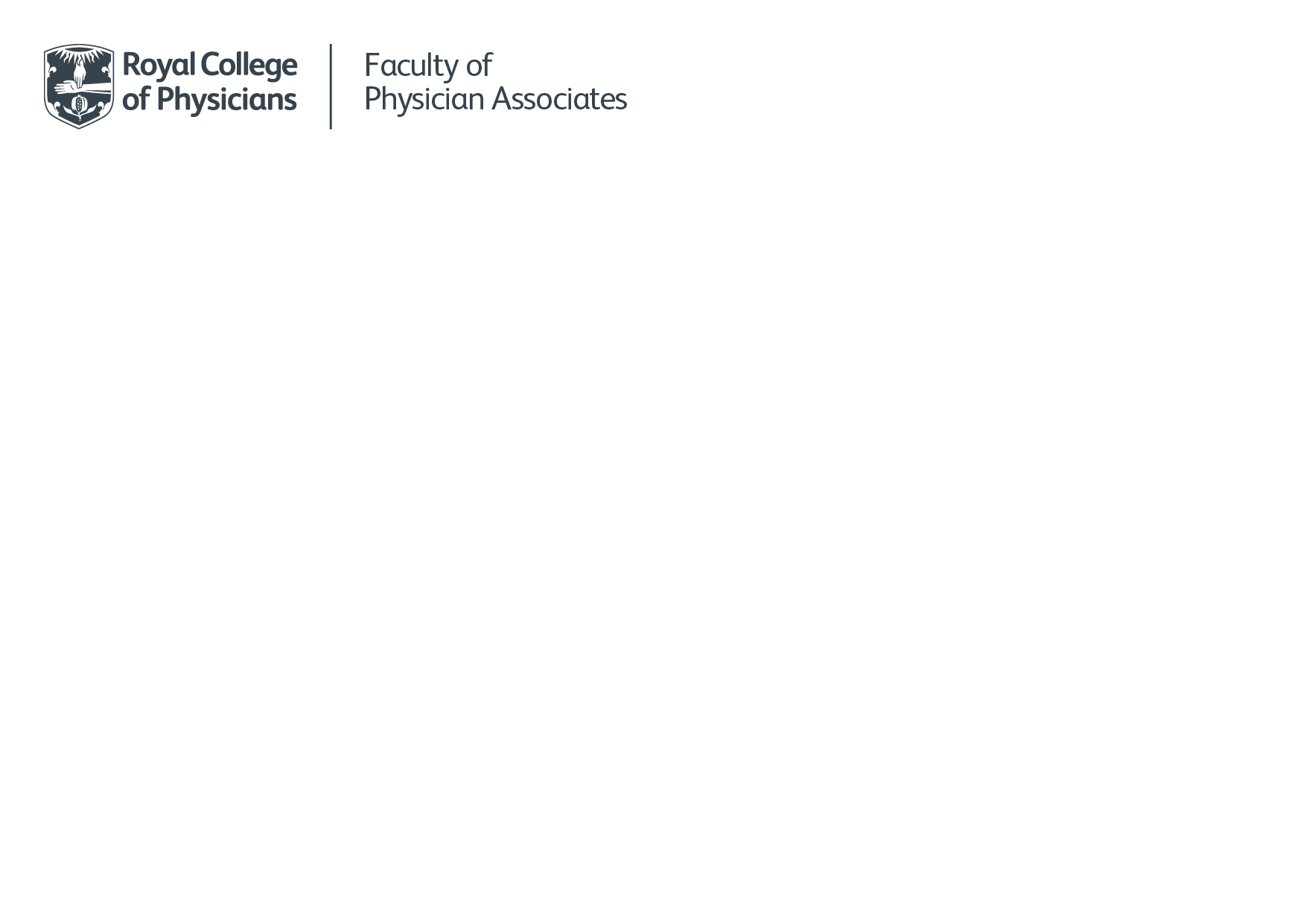 Career Progression
“Lack of Progression” for PA profession
Career Framework in development
National Job Profiles
Portfolio or equivalent
Additional avenues – research, education, management, leadership, national representation
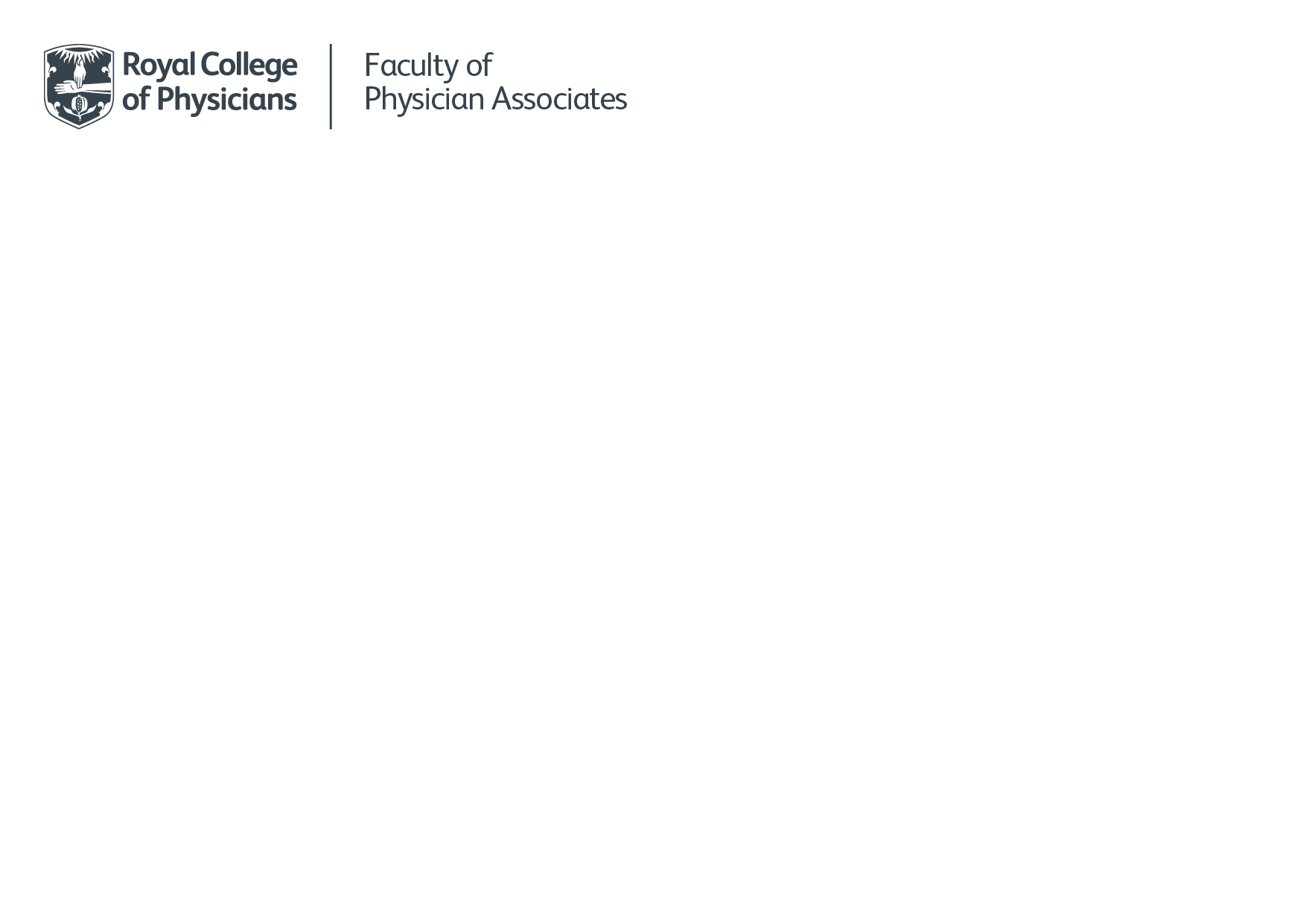 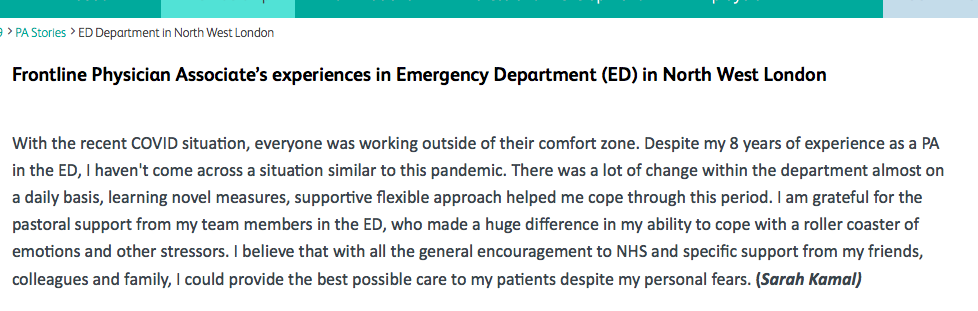 COVID-19
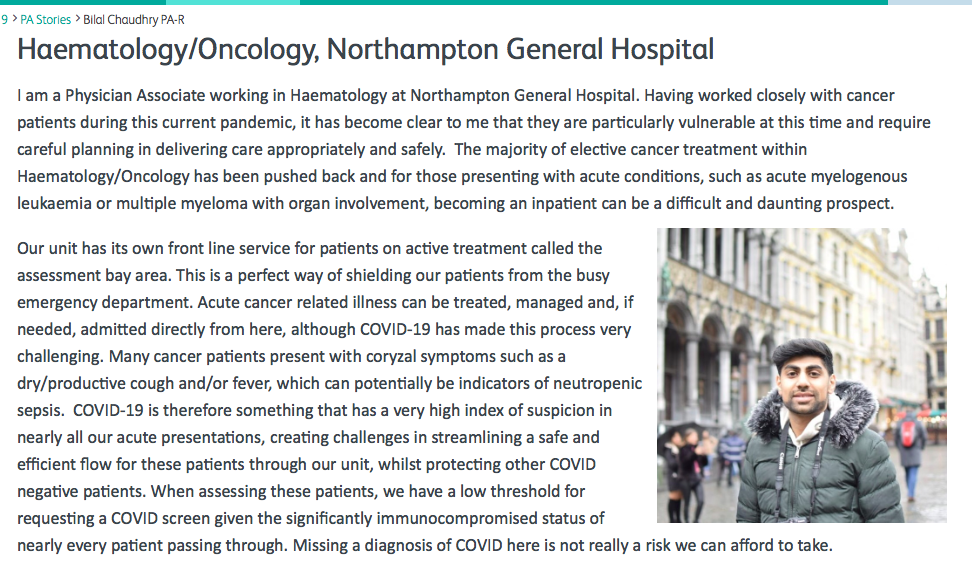 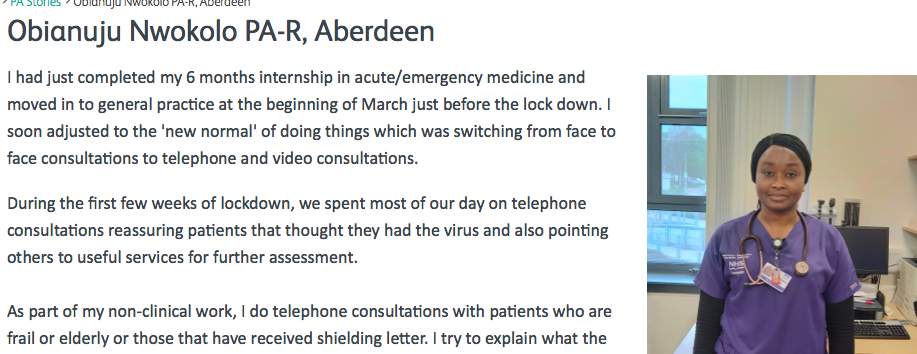 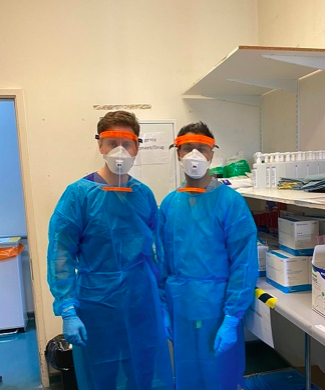 Flexible generalist medical workforce
Institutional continuity
https://www.fparcp.co.uk/covid-19
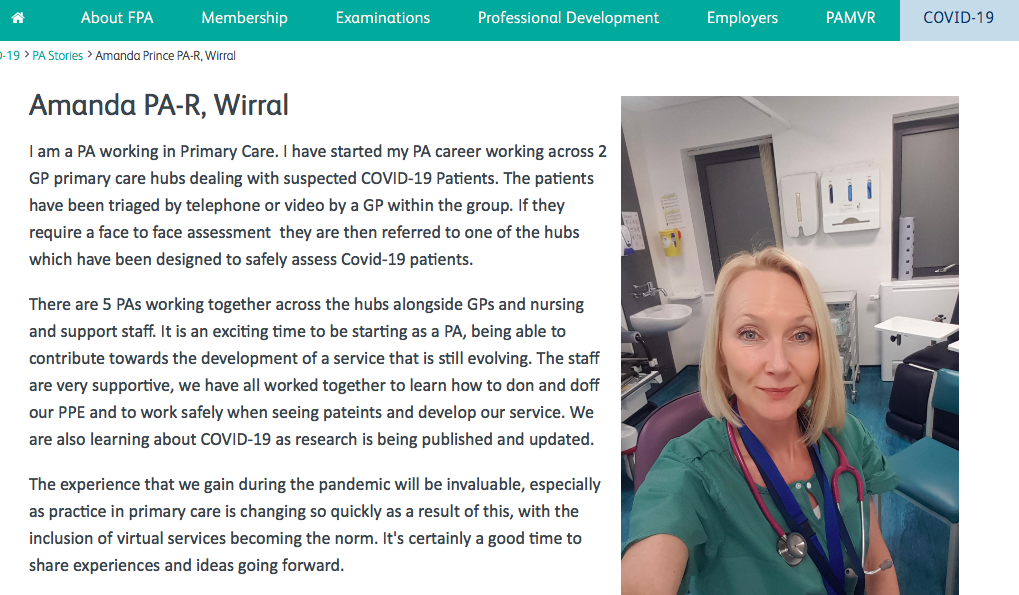 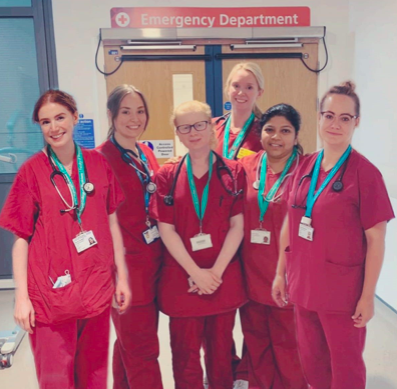 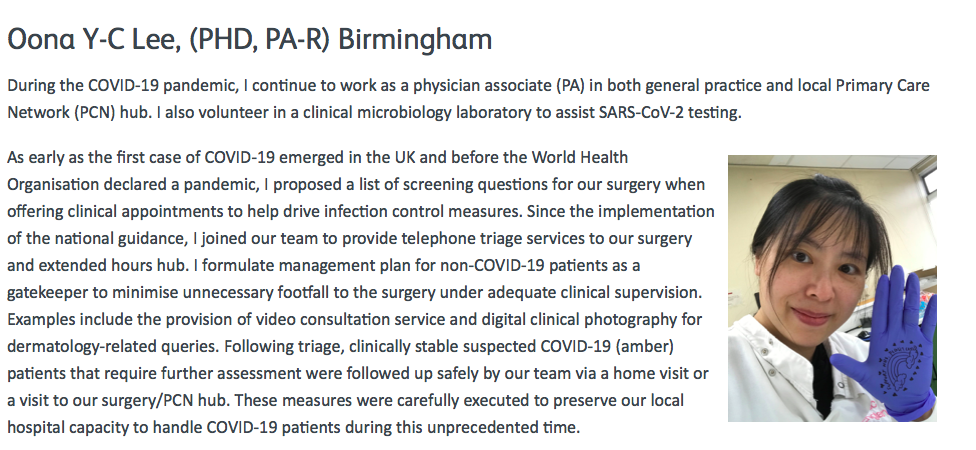 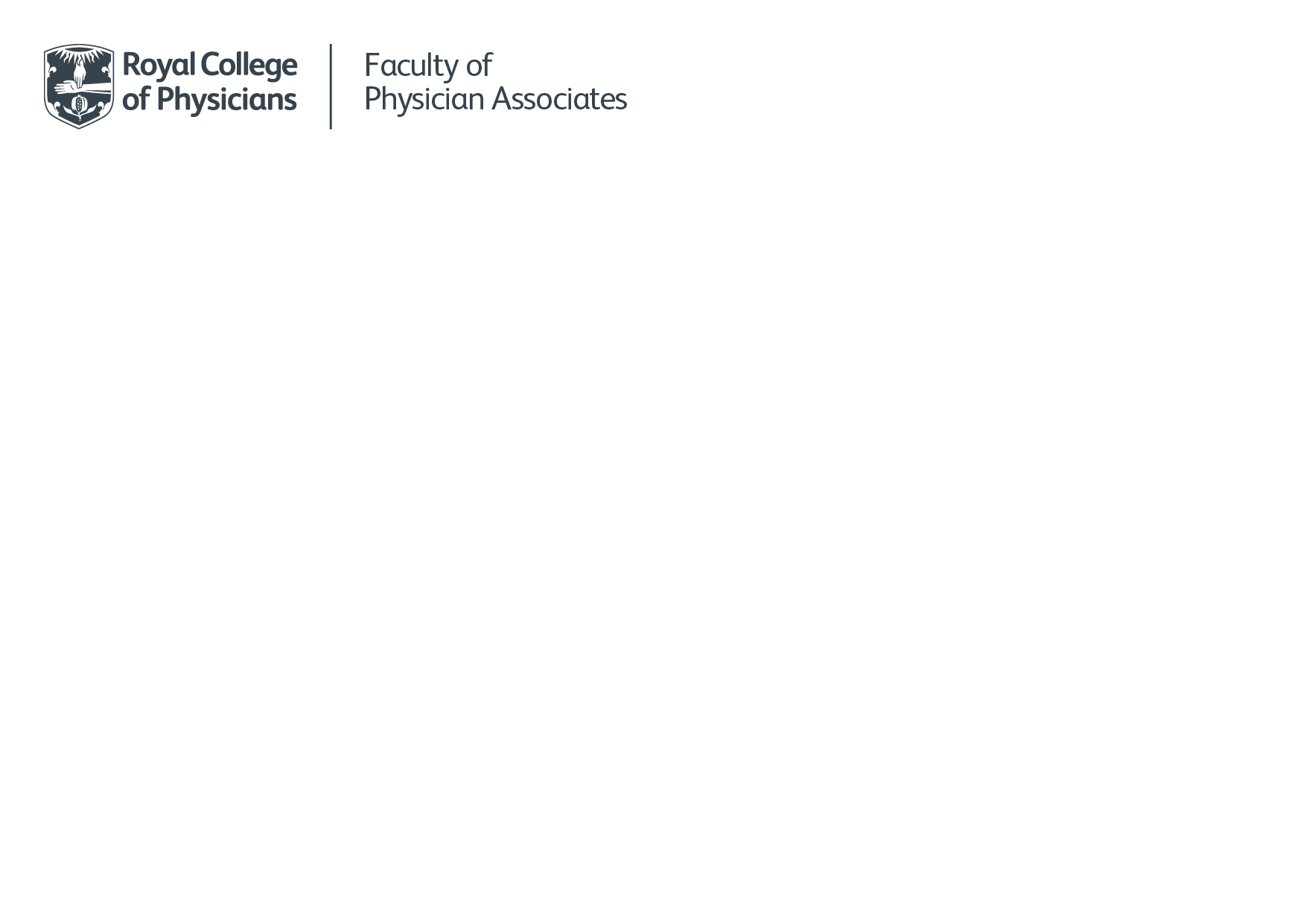 COVID-19
https://www.fparcp.co.uk/covid-19
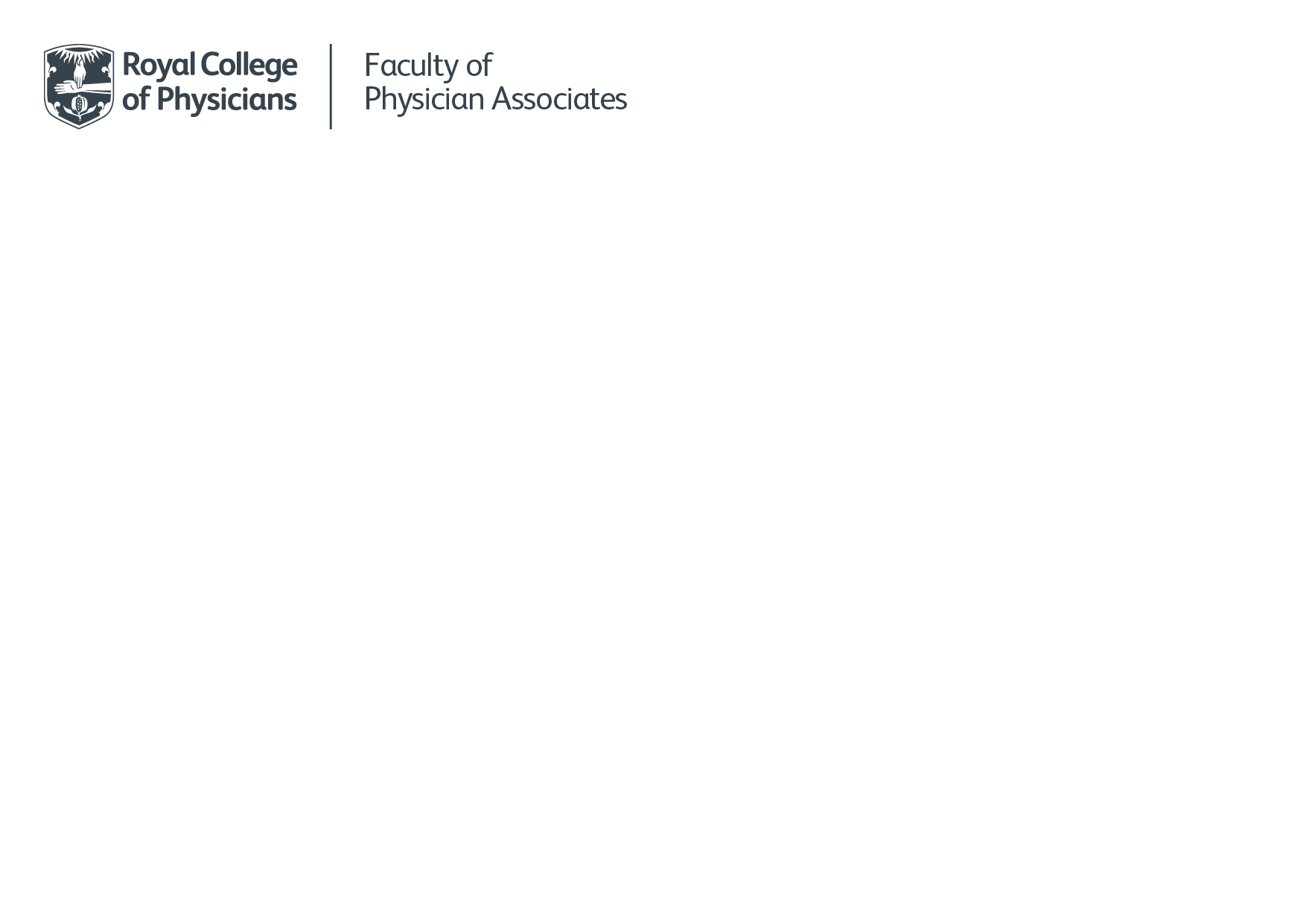 Moving Forward
1
8
Statutory Regulation with GMC
International recognition
2
7
Ensuring patients are informed of the PA role
Career Framework to support progression
3
6
Increased research about the UK PA role and working as part of the team
Work towards prescribing rights
5
4
More regional representation for members
E-portfolio and other resources to support education and development
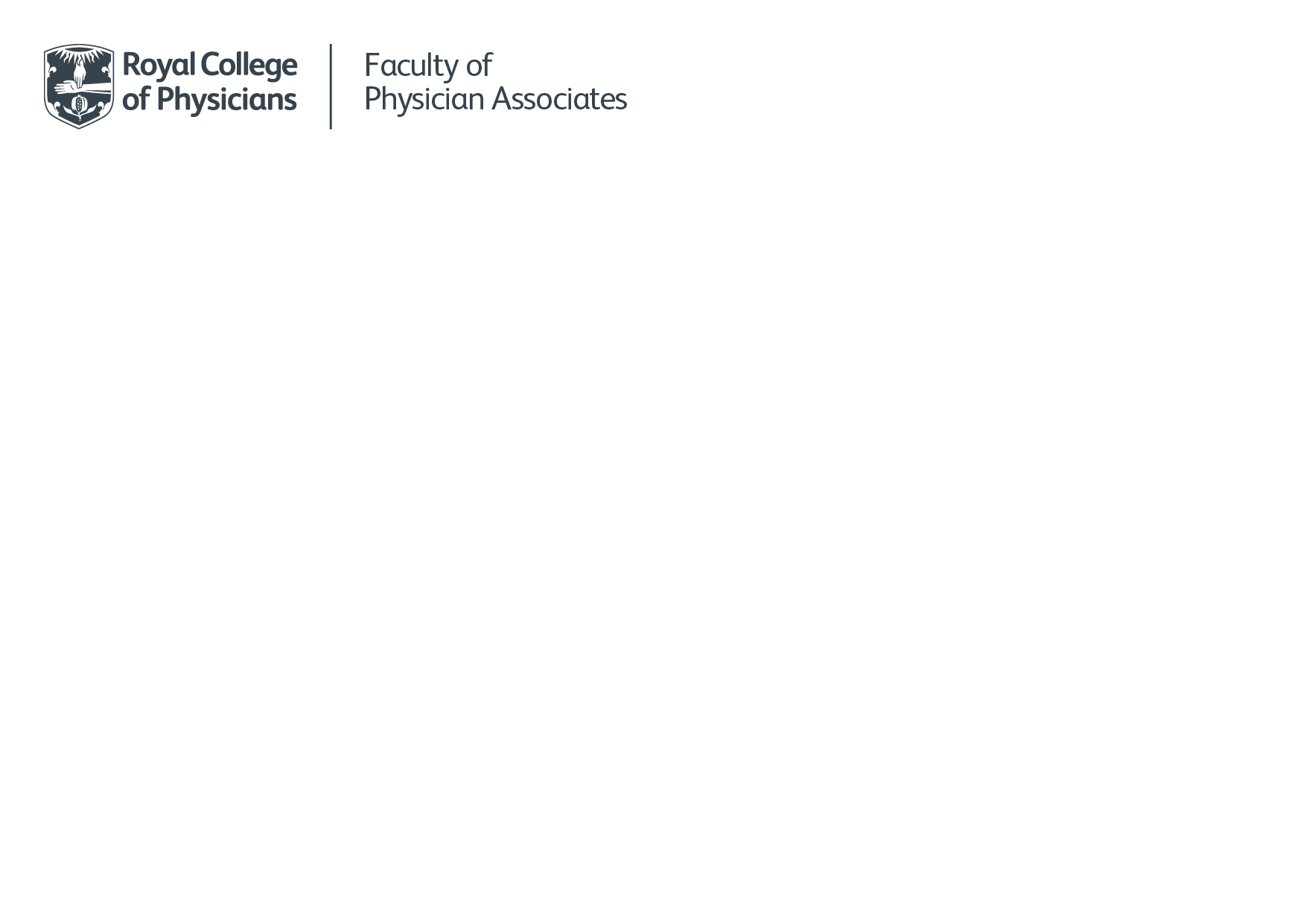 Thank you!
kate.straughton@rcplondon.ac.uk
 		@KateStraughton	

	fpa@rcp.ac.uk
		@FPARCP
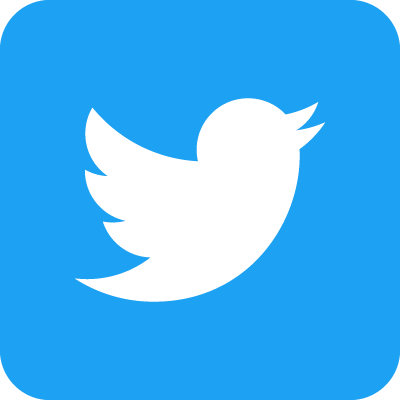 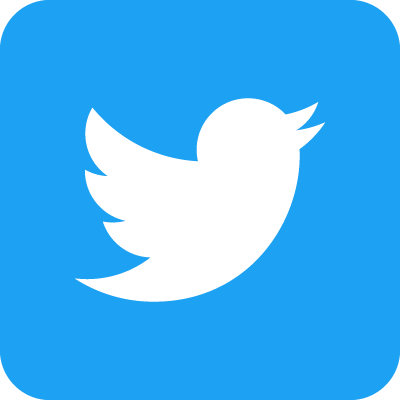